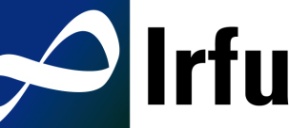 CEA
4 PÔLES
Budget : 3,9 milliards d'euros
Effectif : 15 718 agents    (2009)
Défense
Recherche
Technologique
Recherche
Fondamentale
Energie Nucléaire
2 Directions
Direction des Sciences du Vivant
Direction des Sciences de la Matière
7 Instituts
GANIL
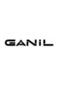 INAC
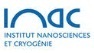 IPhT
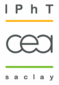 Effectif :  620 salariés CDI
                dont :  441 cadres
                            179 non cadres
                ≈200 collaborateurs divers
Iramis
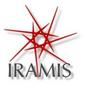 IRFM
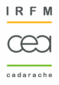 LSCE
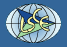 Irfu
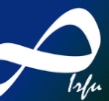 Effectif : 40 salariés
Dir
1 Direction
et 6 Services
SEDI
SACM
SIS
SPhN
SPP
SAp